Мои всех лучше! Пусть так и случится!
Мордвинова Надежда Васильевна
Классный руководитель, учитель начальных классов
Мордвинова Надежда Васильевна
	учитель начальных классов,
	стаж классного руководства 19 лет.
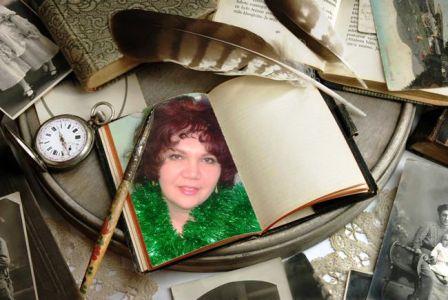 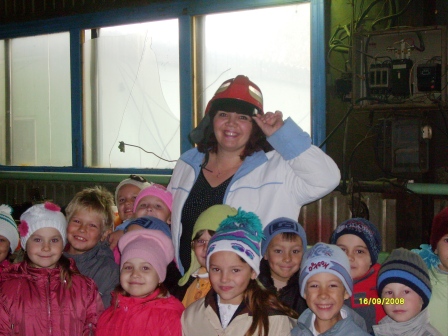 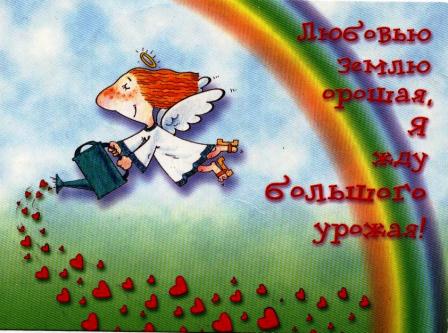 Моё педагогическое кредо
Мои всех лучше…
Сентябрь. И опять пора учиться,
Я знаю, дома мне не усидится…
Я первоклашек снова набираю,
Мои всех лучше! Я об этом знаю.
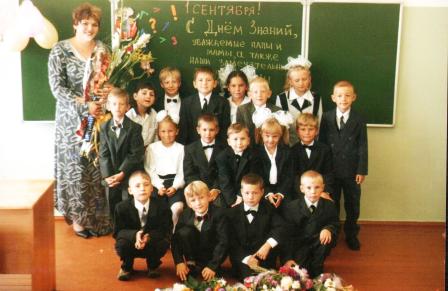 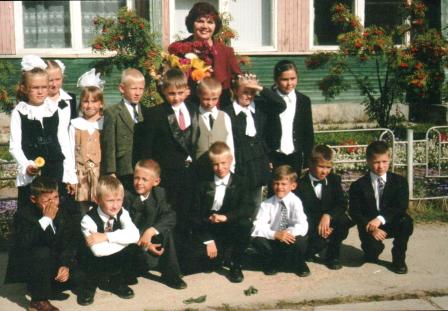 Пусть несмышленые пока, драчливые,
Пусть шумные, пусть даже и ленивые,
Но я сумею в них огонь зажечь,
Не будет незаметной наша встреча.
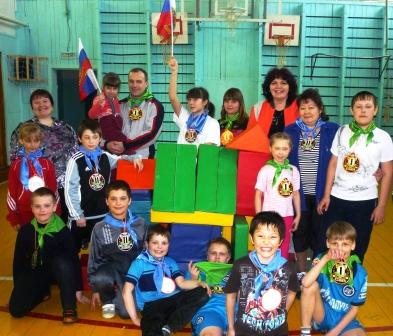 Мне кажется они- мои все дети!
И значит (повторюсь я), лучшие на свете.
Значит в меня! Настойчивы, упрямы,
Добры, честны, приветливы, как мама.
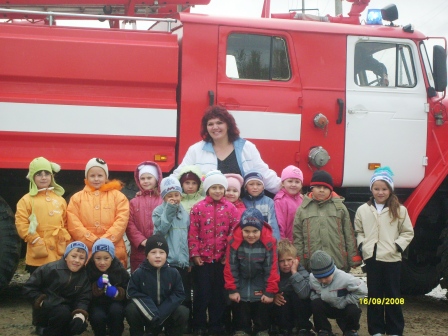 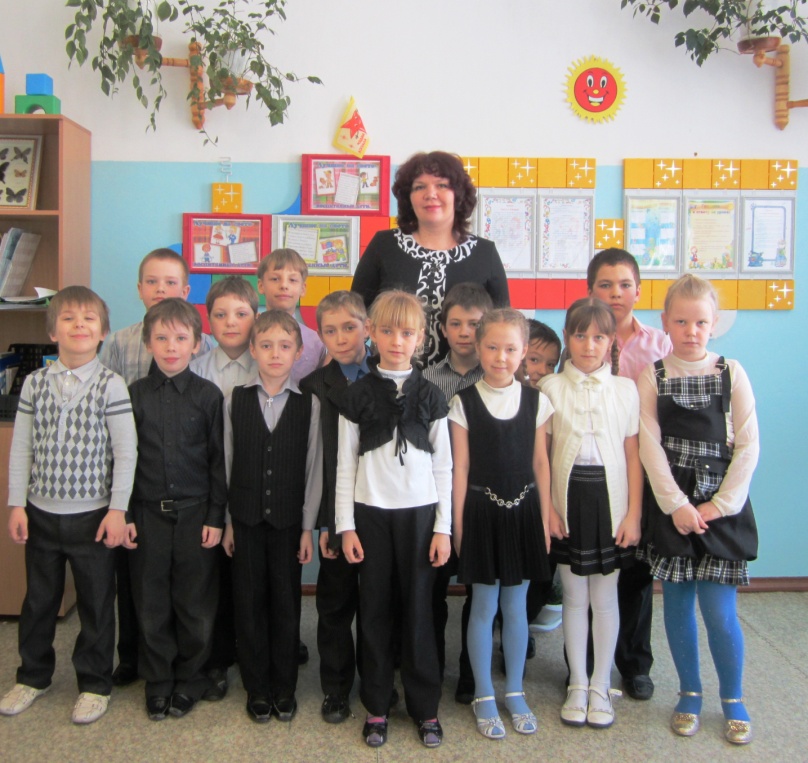 Читать, считать, дружить
Нам надо научиться!
Учёба будет в радость,
 счастливые все лица!
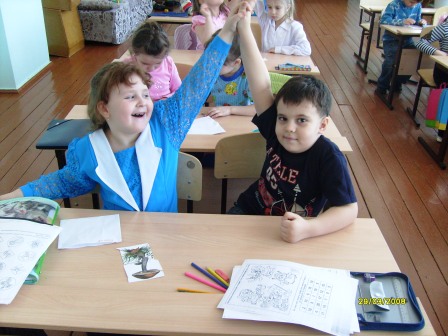 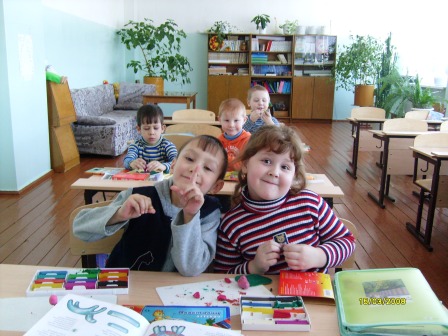 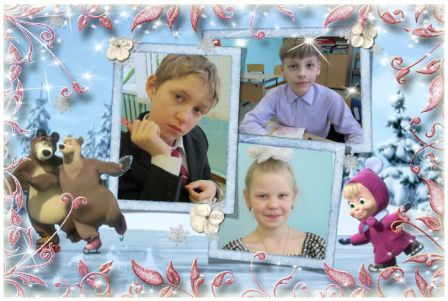 Ведь не спроста-                      (не грех повториться!)Мои всех лучше!              Пусть так и случится!(Мордвинова Надежда Васильевна февраль, 2009 г.)
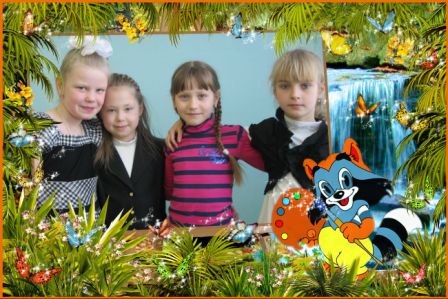 Спасибо за внимание!